Stay at home 
& 
save your life
form being effected 
covid-19 virus..
How are you? 
Dear students.
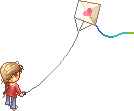 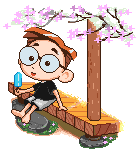 Identity
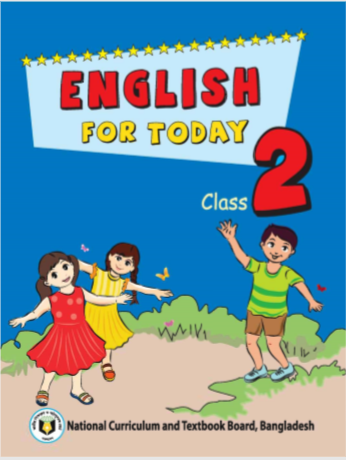 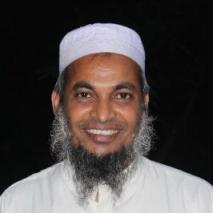 Teacher
Lesson
Class: Two
Sub: English
Unit: 1    Lesson: 4(A)
Page # 3 
Lesson title: Alphabet
Dewan Rezaul Hassan
(Assistant Teacher)
Baropakhia Rothindrapara Govt. Primary School
Delduar, Tangail.
E-mail:drezaulhassan@gmail.com
Cell phone# 01731145063
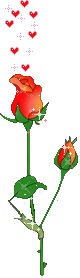 Learning outcomes:
Students will be able to: 
Listening:
Listening::1.1.1. become familiar with English sounds by
                                 listening to common English words.
Speaking :: 1.1.1 repeat after the teacher simple words and
                                 phrases with proper sounds and stress.
                       1.1.2 say simple words and phrases with proper
                                 sounds and stress. 
Reading ::  1.2.1 recognize and read the alphabet both small and
                                capital (non-cursive).  
                       1.3.1 recognize and read the names of objects having
                                 the same initial and final sounds.
Checking homework and justify the previous lesson.
Let’s watch a video…..
Open your English book at page-3 
Lesson declaration :
Today we will learn
Unit: 1    
Lesson: 4(A) 
Lesson title: Alphabet
Open your 
“English for Today” Book 
page at # 3
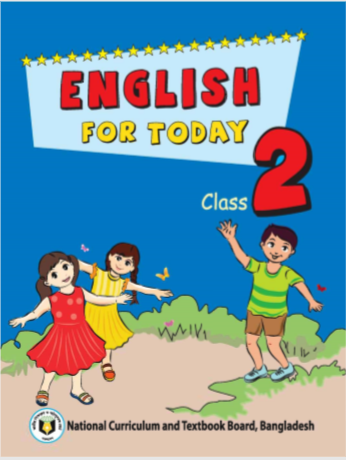 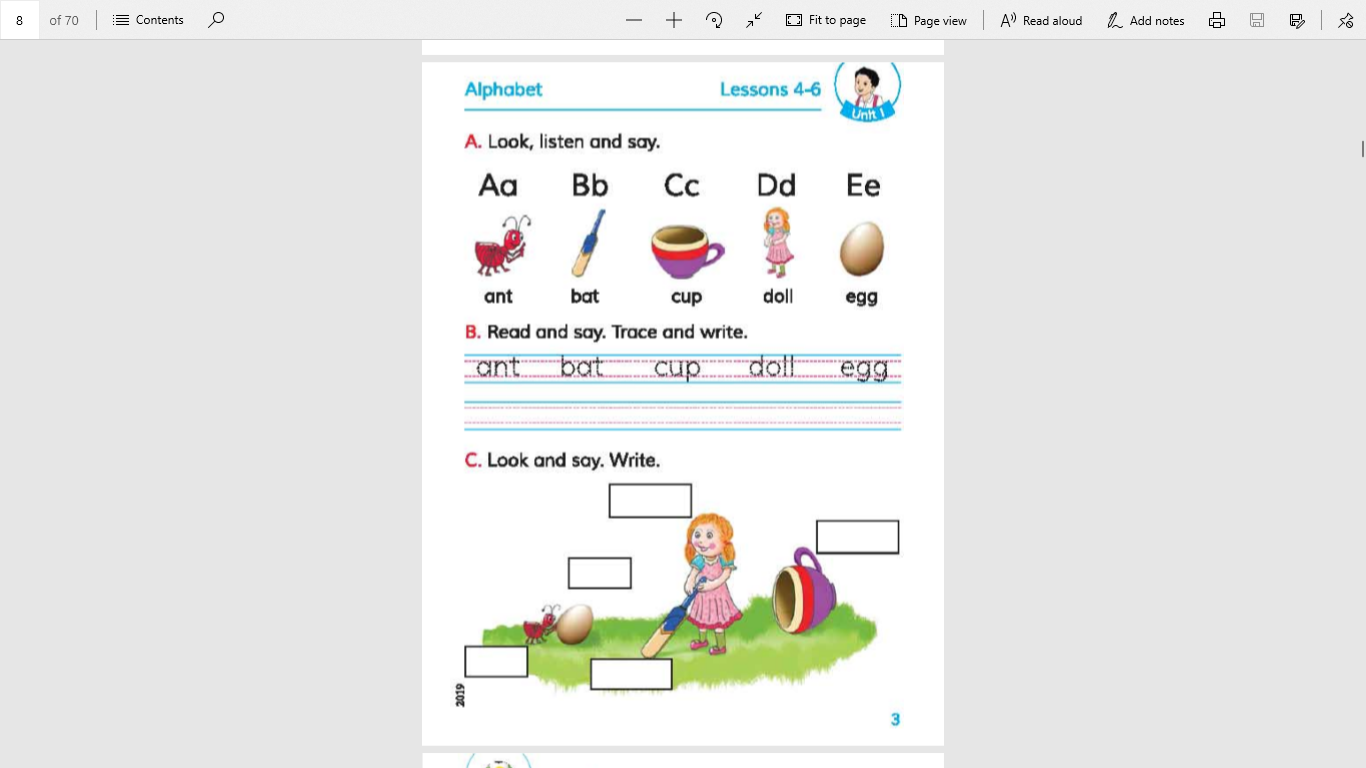 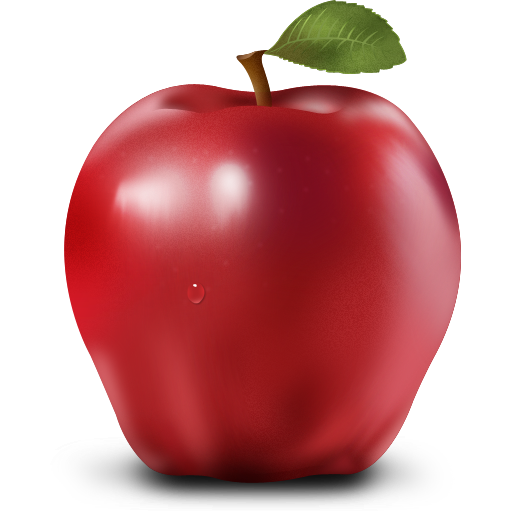 Look at and say about the pictures
What is this?
A
apple
a
Apple
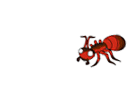 What is this?
ant
a
Ant
A
Look at and say about the pictures
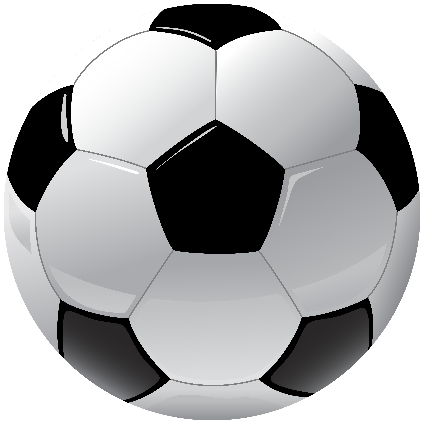 What is this?
ball
c
Ball
B
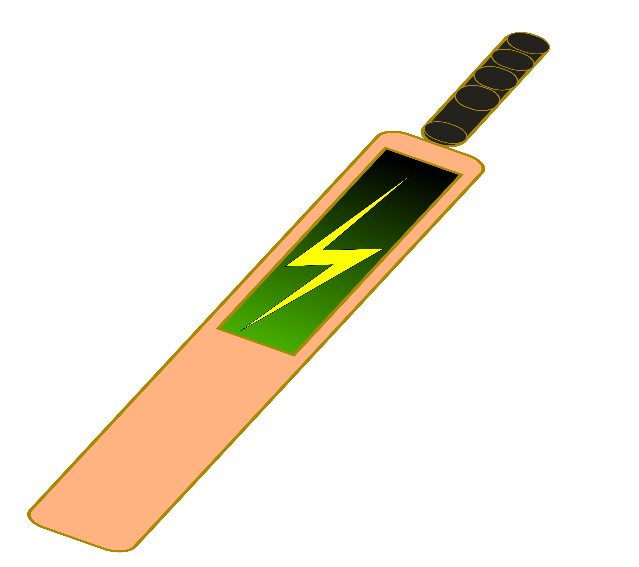 What is this?
bat
b
Bat
B
Look at and say about the pictures
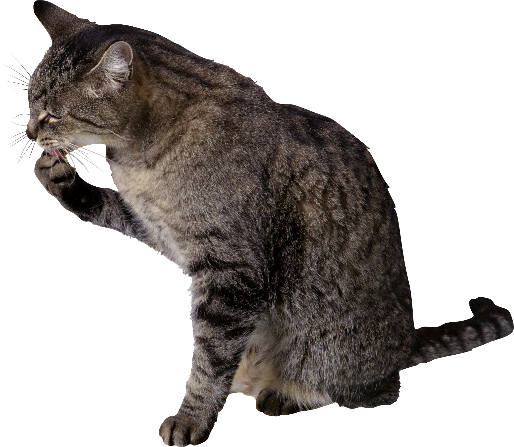 What is this?
cat
c
Cat
C
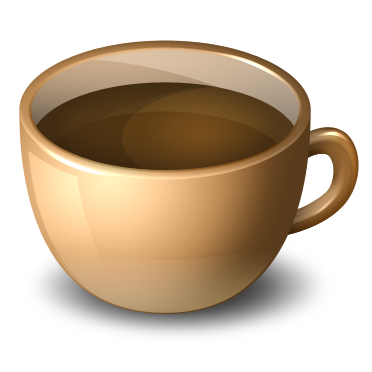 What is this?
cup
c
Cup
C
Look at and say about the pictures
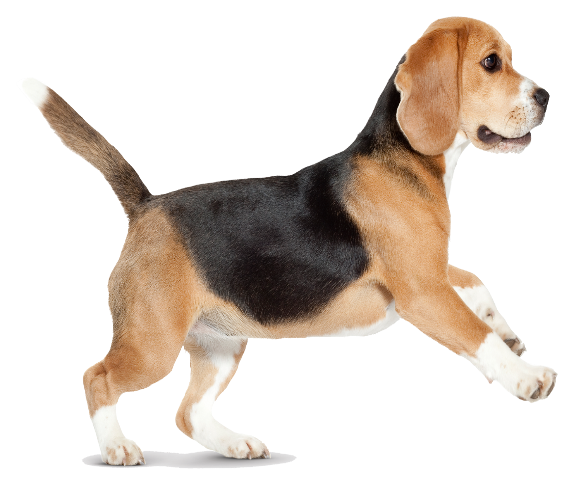 What is this?
dog
d
D
Dog
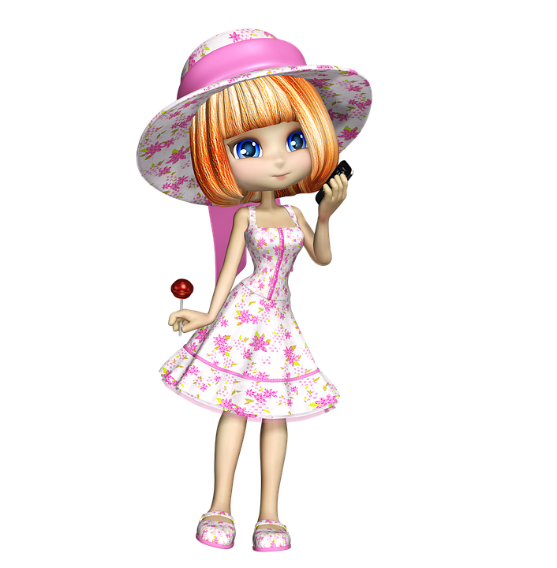 What is this?
doll
d
Doll
D
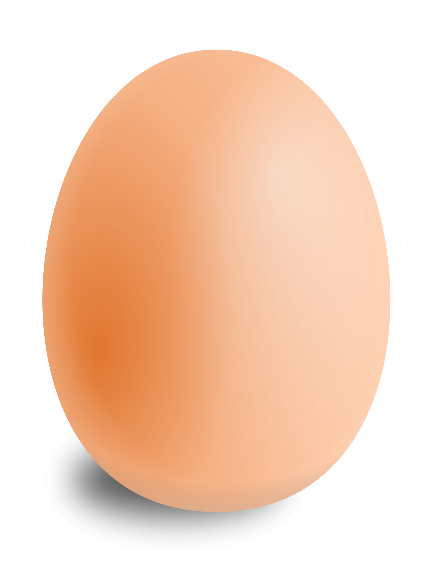 Look at and say about the pictures
What is this?
egg
e
E
Egg
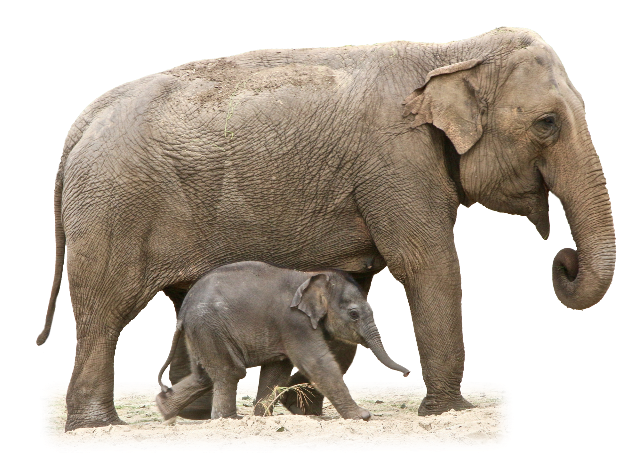 What is this?
e
elephant
E
Elephant
Group Work
Match letters with the pictures
Cc
Bb
Dd
Aa
Ee
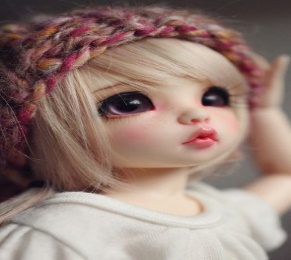 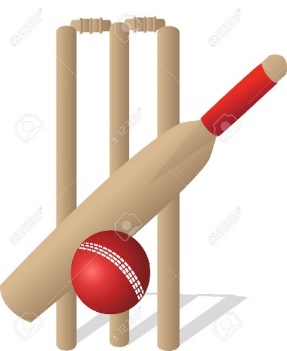 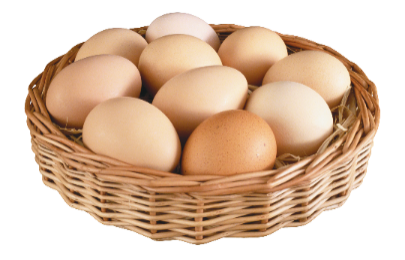 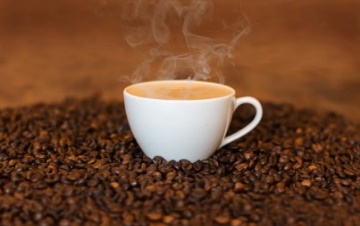 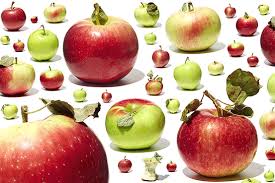 Teacher practice with students in the classroom.
Teacher ask students
Students reply.
Pair work
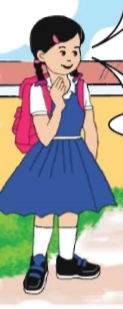 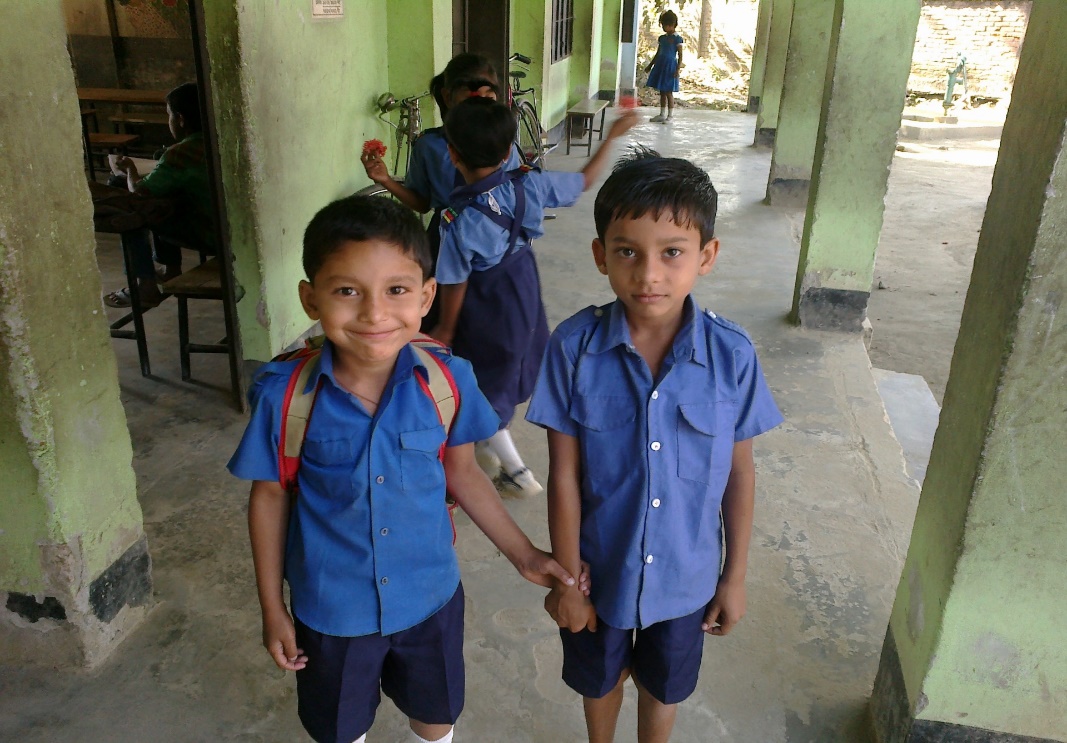 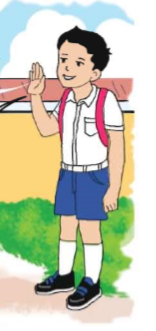 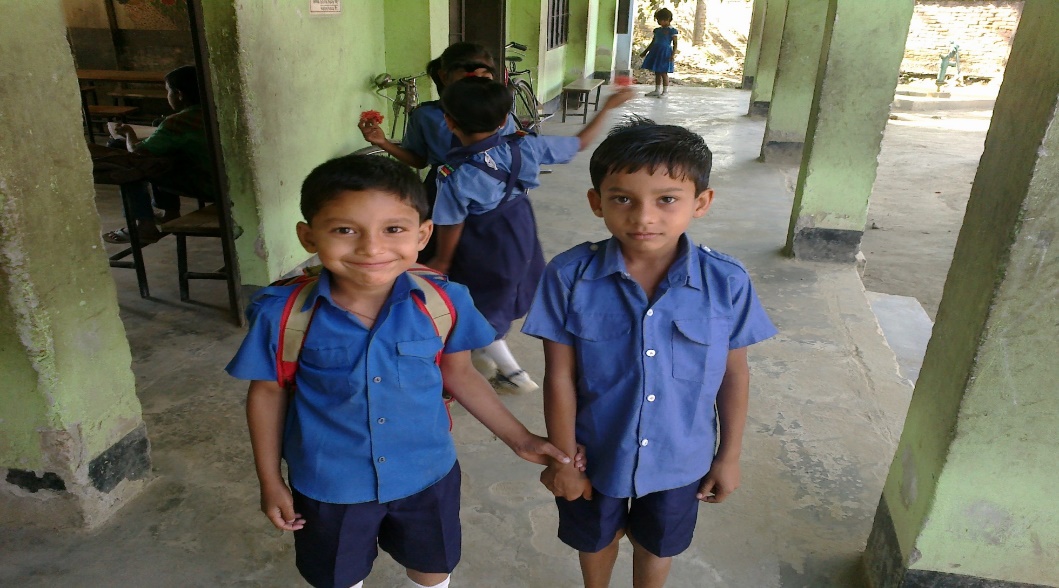 Say the pictures, words & letters.
One more times
Pair work:
Practice in pair
[Speaker Notes: 1st student will ask Questions 2nd student will give Answer.
Teacher will observe the class.]
Evaluation
Match pictures with the letters
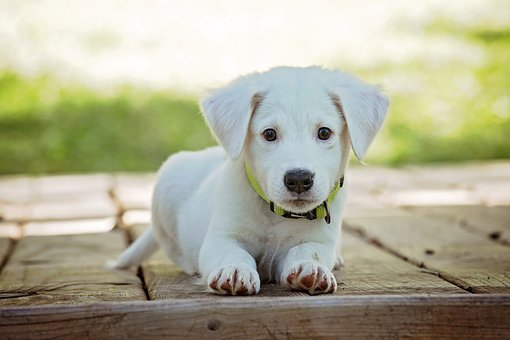 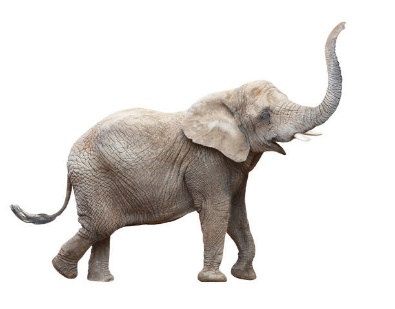 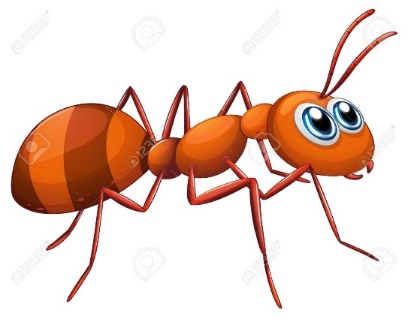 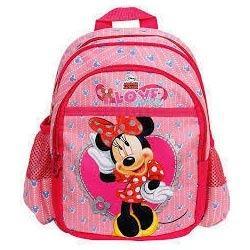 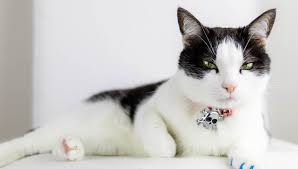 Aa
Bb
Cc
Dd
Ee
Say the missing letter.
_ogg    _oll      _egg
_nt       _at      _up
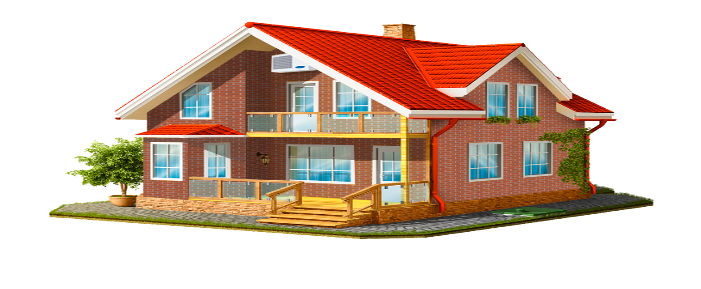 Home Task
Aa
Ee
Bb
Dd
Cc
Write the letters.
Date-
One day one word
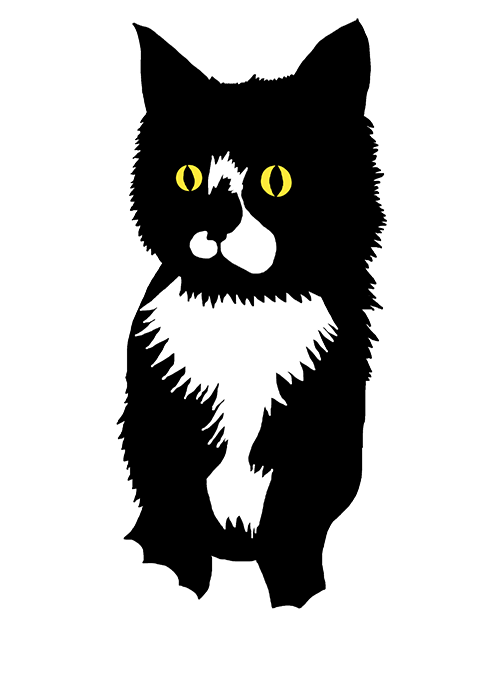 Do you understand the picture?
cat
বিড়াল
Spell out the word - SGW
Write the word to your notebook.
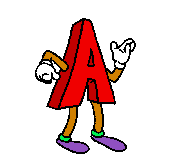 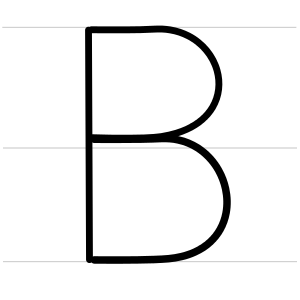 That’s all for today. Goodbye. See you tomorrow.
.